Semiótica, publicidad e interculturalidadEl discurso de naturaleza persuasiva
José Enrique Finol
Consejo de Regulación y Desarrollo
de la Información y Comunicación - Ecuador
Asociación Internacional de Semiótica (AIS-IASS)
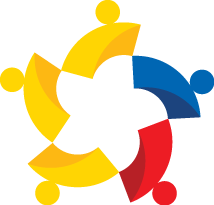 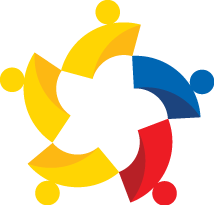 La Semiótica es
la disciplina que estudia
 la modalidad con que los signos
 organizan la vida social.
Paolo Fabbri (2009)
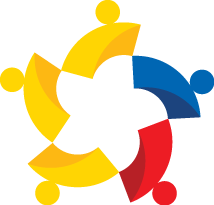 Introducción
    En esta breve charla vamos a tratar dos aspectos. El primero tiene que ver con los fundamentos semióticos del discurso publicitario, discurso persuasivo por naturaleza.

   El segundo tratará de analizar esos fundamentos en un ejemplo concreto sobre publicidad e interculturalidad.
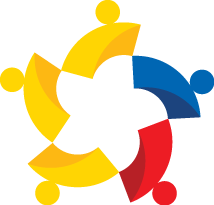 El discurso persuasivo
   Para la Semiótica hay dos importantes antecedentes teóricos cuando se habla de discursos persuasivos. El primero, es Jakobson, quien en su trabajo sobre Linguistics and Poetics (1958) propone sus conocidas seis funciones del lenguaje, entre ellas la función conativa, definida como aquella que se realiza cuando el mensaje hace énfasis en el receptor. El ejemplo clásico es el uso de verbos en modo imperativo: ¡Ven! ¡Come! ¡Consume!
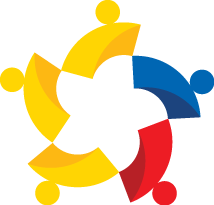 El segundo antecedente importante viene de Greimas y Courtés (1974), cuando hablan de las modalidades del /hacer/ que ellos clasifican, por un lado en hacer-cognitivo y hacer-pragmático. Por otro lado, los autores también distinguen entre
Un hacer-operatorio (= hacer-ser): construir, transformar, destruir cosas.
    y un hacer-manipulatorio (=hacer-hacer): factitivo, 
    “que manipula los seres”.
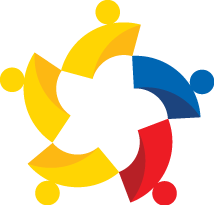 Greimas y Courtés definirán luego la manipulación como “una acción del hombre sobre otros hombres que busca hacerlos ejecutar un programa dado” (1979: 220). La manipulación puede expresarse de varias maneras:
    - Provocación: “Demuestra que eres un hombre” 
                                                                                               deber hacer 
    - Intimidación: “Duérmete ya o te castigaré”
    
    - Seducción: “Si te portas bien te llevaré al cine”  
                                                                                               querer hacer
    - Tentación: “Hazlo. Mira cuanto dinero ganarías”
El discurso publicitario utiliza diversos dispositivos dirigidos a manipular (hacer-hacer + hacer-creer) a sus destinatarios. 
Tales dispositivos no son exclusivos del discurso publicitario, pues los encontramos con frecuencia en la interacción cotidiana y es un componente constante en el discurso político, donde se privilegia el hacer-creer
El discurso publicitario, sin embargo, los ha desarrollado y perfeccionado.
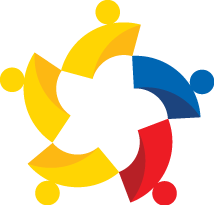 Publicidad e interculturalidad
    Para la mayoría de los autores que hemos consultado, la interculturalidad se define en los procesos de diseño y construcción del mensaje publicitario, de modo que se adapte, sea coherente y no contradictorio con los valores, tradiciones y características de la cultura donde tal mensaje va a ser presentado. 
	Para la publicidad el principio de base cuando se trata de promover un producto o una idea en una cultura diferente a la de su medio original, es la adaptación, la incorporación de lenguajes propios de la cultura-destino.
Las minorías étnicas en la publicidad…
Hoy con frecuencia las estrategias publicitarias apelan a los contenidos, valores y tradiciones culturales de los públicos/target. 
En un estudio hecho en España en dos canales públicos y dos privados de TV, “Se ha encontrado un total de 49 espots televisivos con representación de minorías étnicas visibles que suponen el 9.7% del total de emisiones de espots”, lo que se acerca al porcentaje de población migrante en ese país (12%). (Martínez Corcuera et al, s/f). Sin embargo, estos resultados están distorsionados por las campañas de Seat y Nissan que suponen el 28% de la emisión publicitaria analizada.
“…minorías invisibles o la aniquilación simbólica de su existencia”
Minorías más representadas en los 49 spots:
- Africanos y/o afroamericanos: 31.8%. 
- Asiáticos: 28%
- Latinoamericanos: 12% 
- Magrebíes: 1.7%  (Mayor población inmigrante en España).
Fuente:  Martínez Corcuera, R. et al.  Universidad Autónoma de Barcelona. 
“Cuantitativamente, la representación de personajes de minorías en publicidad es muy limitado, prácticamente inexistente. Es la imagen de minorías invisibles o la aniquilación simbólica de su existencia” (Martínez Corcuera et al.).
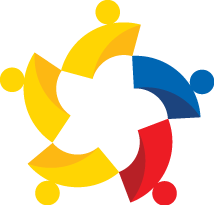 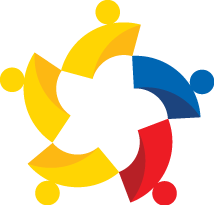 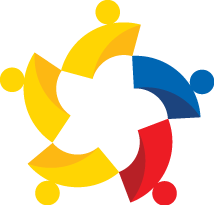 Lola Gazounaud (2012), al comparar la publicidad del queso La vache qui rit dirigida al público francés y la dirigida al público marroquí, señala que mientras la primera se apoya sobre lo racional, lógico, concreto (información objetiva, numérica) la segunda se apoya sobre lo sensitivo y emocional (fiesta, jovialidad, música, movimiento):
Publicidad Francesa: 
- 89% des Français sont heureux d’avoir un frère ou une sœur
- 80% des Français apprécient le moment de la douche
- 100% des Français ont mangé, mangent ou mangeront de
     La vache qui rit
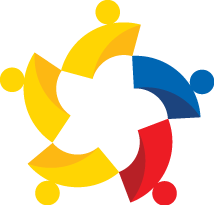 Publicidad marroquí:
La vache qui rit et la grandeur/magnificence/majesté (العظمة)) 
Elle nous donne de la joie / allégresse /gaieté (الفرح)
Elle a un goût / une saveur exquis(e) (مداق ضخم )
C’est la passion des enfants (العشق), ) ils l’aiment (الحب), ) c’est elle qu’ils préfèrent (الفضل)
Elle est unique (و لايني هي) ) Il n’y a pas de mots pour la décrire ( نحكي عليها واش )
Elle nous fait mourir (de plaisir) (موتنا)
Avec elle, santé ( الصحة), ) dynamisme/vigueur (النشاط), ) et énergie/vitalité الحيوية))
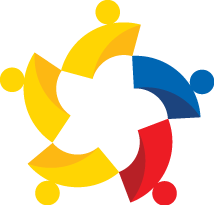 El mensaje publicitario parte del supuesto de que esos contenidos corresponden a la cultura y a la identidad propia de esos dos receptores-target. 
Es fácil deducir que la concepción de interculturalidad que subyace en las estrategias publicitarias es aquella según la cual interculturalidad es conocer elementos  de una determinada identidad – ritos, mitos, creencias, costumbres, prácticas, folklore, arte, etc.─, e incluirlos en el mensaje, adaptándolo a los intereses manipulatorios del mismo, lo que facilitará la aceptación del producto, servicio o idea propuesta.
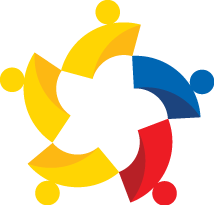 Como señala Bekkal-Brikci « La variable interculturelle est souvent décisive dans la réussite d'une campagne de pub. La connaissance et la maîtrise de la diversité culturelle doivent être appliquées à chaque étape du projet de communication internationale » (2011: 9). 
En América Latina, donde la problemática sobre la comunicación intercultural cobra una decisiva pertinencia, la posición de los medios y del discurso publicitario es crucial para promover la articulación de relaciones armoniosas, constructivas, respetuosas y tolerantes entre las diferentes culturas.
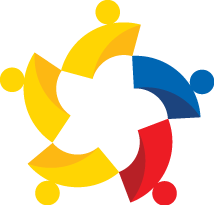 Sin embargo, sabemos que esta ecuación
 mensaje publicitario ≡   cultura-destino
no es exacta y a veces ni siquiera aproximada, pues a menudo son los mensajes publicitarios los que terminan imponiendo, de modo muy sutil pero eficiente, los valores de origen del producto a las culturas-destino.
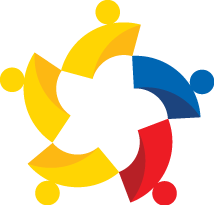 Ese proceso de imposición que algunos llaman inculturación se beneficia y es, al mismo tiempo, responsable de los procesos de globalización que no solo tocan lo económico sino también lo financiero, lo tecnológico, lo jurídico y, no menos importante, lo cultural.
Foto tomada de Berghout y Abdelhamid, 2008.
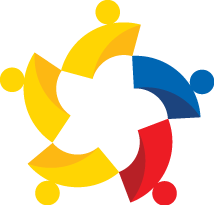 En el marco de la Semiosfera (Lotman, 1996 [1984]), los procesos propios de las relaciones interculturales pueden ser vistos desde, al menos, tres ópticas diferentes:
   - Conflicto:   diferencia  violencia simbólica
   - Integración:  asimilación (recíproca o unidireccional)
   - Complementariedad:  coexistencia
Esas relaciones, sin embargo, con frecuencia están construidas sobre estereotipos –construidos, socializados, legitimados por la publicidad y los medios de difusión− que utilizan su densidad y eficacia comunicativas para provocar identificaciones colectivas.
Un ejemplo…
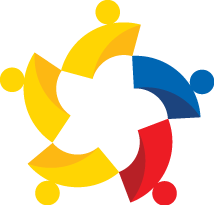 En 1972 la antropóloga británica Mónica Wilson describió como el pastel matrimonial propio de la cultura inglesa fue copiado y adaptado por los Nguni de Sudáfrica en una forma inesperada: en lugar de un pastel, en su ritual matrimonial los Nguni utilizan dos, uno de los cuales es de color blanco, destinado a los familiares de la novia, y otro azul, destinado a los del novio. 
En este ejemplo vemos como un tipo particular de símbolo     --que nosotros llamamos semióforo-- introduce un cambio en    la cultura Nguni pero, al mismo tiempo, reconoce la tradicional separación de los linajes. Tal como hemos dicho en otra parte, “el primer sentido de pertenencia de cada individuo no es hacia la esposa o hacia el esposo sino hacia el propio linaje” (Finol, 2014: 16).
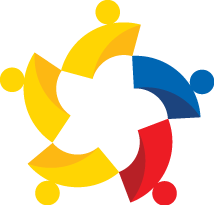 Tomo el término semióforo del trabajo de Marilena Chauí, quien se refiere a él como un símbolo “fecundo porque dele não cessam de brotar efeitos de significação (...) signo de poder y prestigio” (2001: 10). 
Sin embargo, para mí el semióforo se definiría como un tipo de símbolo de una especial eficacia, pues implica no solo representación de ideas y valores abstractos, típico de todos los símbolos, sino que esa representación tiene un poder transformador de la realidad cultural. Es lo que se conoce como eficacia simbólica (Lévi-Strauss, 1949. Relato cuna). La marca es un ejemplo típico de semióforo.
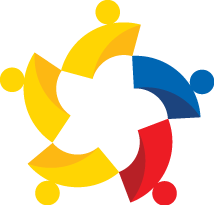 En tal sentido, podemos decir que si bien el pastel inglés transforma la realidad (culinaria, ritual, etc.) Ngumi, en cuanto que introduce una nueva representación simbólica de la unión conyugal, por el otro lado confirma la pertenencia fundamental a los linajes al respetar el de cada uno de los contrayentes. Se trata de procesos de dominación pero también de resistencia.
Este proceso de interculturalidad activa es, según nuestra hipótesis, similar al que la publicidad intenta reproducir cuando se dirige a receptores de culturas distintas a aquellas donde la tecnología, los medios y los contenidos se han originado.
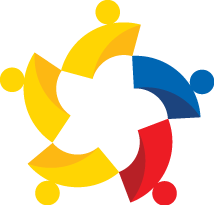 Si regresamos a los dos videos de “La vache qui rit” veremos que la publicidad transforma contenidos del sistema culinario tradicional árabe para lo cual propone, vía seducción/tentación, una identificación con el producto propuesto; intentando hacer-creer que los valores del producto son similares a los valores propios. 
Aquí la función conativa -¡Compre! ¡Consuma!- se afinca sobre una manipulación seductora o, si se prefiere, una seducción manipulatoria.
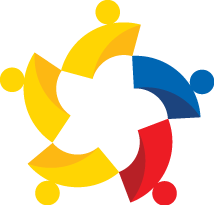 Si intentamos clasificar la publicidad que hemos visto a la luz de la clasificación del discurso manipulatorio sugerida por Greimas y Courtés, podríamos decir que ella se presenta como un dispositivo de tentación y seducción en el que, en el marco de la presentación de valores y contenidos de la cultura receptora, se invita a consumir el producto. 
Se trata de un dispositivo semiótico que atenúa, minimiza u oculta la apelación conativa -¡Compre!, ¡Coma!, ¡Consuma!- que entraría en conflicto con la libertad de elección del receptor y, ladinamente, apela a su volición, lo induce a querer-hacer.
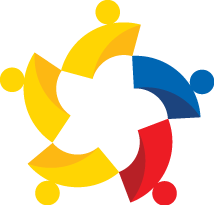 Conclusiones
   - Los procesos publicitarios e interculturales son procesos semióticos en la doble dimensión que este adjetivo implica: se trata de complejos procesos de significación y también de comunicación, dos aspectos si bien diferenciables desde el punto de vista conceptual estrecha e inseparablemente conectados.
- Las características básicas del discurso publicitario son su carácter persuasivo y manipulatorio, lo que deja en lugar secundario su carácter cognitivo. Lo anterior hace que la apelación a los contenidos interculturales no sea sino un dispositivo más para la seducción y tentación y, en algunos casos, para la provocación e intimidación. 
- No obstante, para que el discurso publicitario, como objeto de estudio, y la Semiótica, como disciplina analítica, converjan en los territorios de las culturas, y en particular de los procesos de comunicación intercultural tan caros a los americanos del Sur, es forzoso un compromiso ético –de agencias, universidades, medios y gobiernos− para que la riqueza maravillosa de países como Ecuador no desaparezca y termine convertida en fósiles que nuestros nietos solo podrán ver en museos.
- En su tarea persuasiva y manipulatoria la publicidad intenta convencernos de que puede “hablar la cultura del otro” (Berghout, 2008: 66). Creemos que esa asunción solo será éticamente viable si esos “otros” pueden hablar en sus propias voces y desde sus propias culturas. Creo que es en este último sentido que podríamos pensar y practicar una publicidad hecha desde el sur.
Referencias
Berghout, El Hadj y Abdelhamid, Samir. 2008.  Image publicitaire et communication interculturelle : Un autre regard possible. Synergies Algérie n° 2 : 65-78. Disponible en: http://gerflint.fr/Base/Algerie2/abdelhamid.pdf. Consultado el 01/02/2016. 
Chauí, Marilena. 2011. Brasil. Mito fundador e sociedade autoritária. 
Gazounaud, Lola. 2012. Une analyse interculturelle des publicité de la « Vache qui rit » française et marocaine. http://inter-med.over-blog.com/article-une-approche-publicitaire-interculturelle-107624746.html. Consultado el 18/01/2016. 
Jakobson, Román. 1958. 
Martínez Corcuera, Raúl. s/f. Interculturalidad y Publicidad. Disponible en https://www.google.com.ec/search?q= publicida+interculturalidad+estad%C3%ADsticas&oq=publicida+interculturalidad+estad%C3%ADsticas&aqs=chrome..69i57.9357j0j7&sourceid=chrome&es_sm=122&ie=UTF-8. Comnsultado el 04/02/2016.
Finol, José Enrique. 2014. Antropo-Semiótica del cambio ritual: de los viejos a los nuevos ritos. Runa 35.1: 5-22.
Greimas, Algirdas y Courtés, Joseph. 1979. Sémiotique. Dictionnaire raisonné de la théorie du langage. Paris: Hachette. 
Wilson, Monica. 1972. The Wedding Cakes: A Study of Ritual Change. En: The Interpretation of Ritual. La Fontaine, J. S. (Editor). Londres: Tavistock Publications.